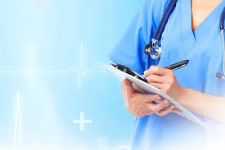 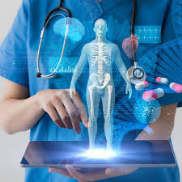 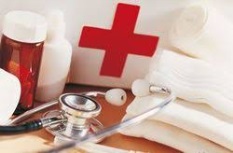 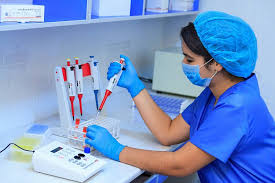 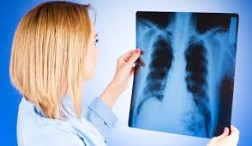 V ГОРОДСКОЙ ФЕСТИВАЛЬ ПРОФЕССИОНАЛЬНОГО МАСТЕРСТВА «ИСКУССТВО ЛЕЧИТЬ»ПРОФЕССИИ и СПЕЦИАЛЬНОСТИ СРЕДНЕГО ПРОФЕССИОНАЛЬНОГО ОБРАЗОВАНИЯ.ОБРАЗОВАТЕЛЬНЫЕ УЧРЕЖДЕНИЯ19 октября 2022 годаГБНОУ ДУМ СПб,СПб ГБПОУ «Акушерский колледж»
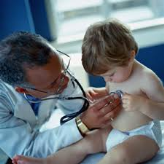 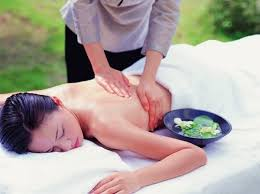 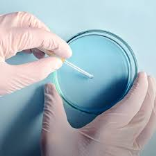 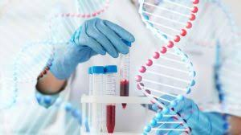 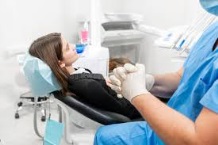 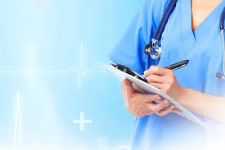 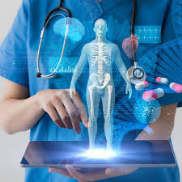 Санкт-Петербургский медицинский колледж — структурное подразделение ПГУПС
Медицинский колледж ФГБОУ ВО «СПбГУ»
Медицинское училище института сестринского образования ПСПбГМУ им. академика И.П. Павлова
ФГБВОУ ВО Военно-медицинская академия имени  С.М. Кирова, факультет среднего образования
СПб базовый фармацевтический техникум ФГБОУ ВО СПХФУ Минздрава России 
СПб ГБПОУ «Акушерский колледж» 
СПб ГБПОУ «Медицинский колледж им. В.М. Бехтерева»
СПб ГБПОУ «Медицинский колледж №1»
СПб ГБПОУ «Медицинский колледж №2»
СПб ГБПОУ «Медицинский колледж №3»
СПб ГБПОУ «Медицинский техникум №2» 
СПб ГБПОУ «Медицинский техникум № 9»
СПб ГБПОУ «Фельдшерский колледж»
ФГБПОУ СПб Медико-технический колледж ФМБА
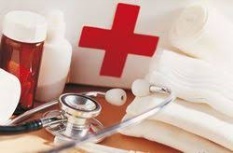 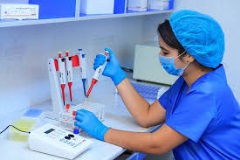 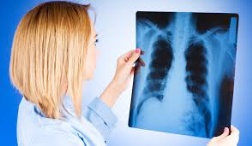 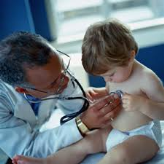 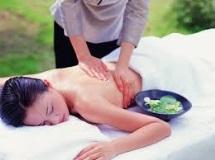 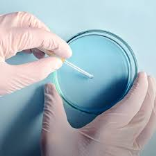 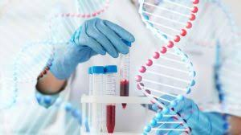 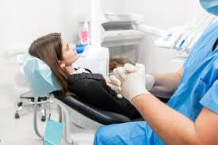 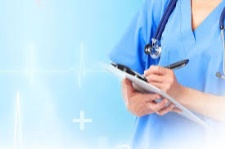 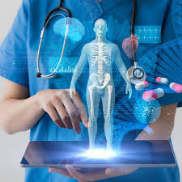 СЕСТРИНСКОЕ ДЕЛОквалификация выпускника – медицинская сестра/медицинский брат
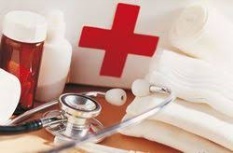 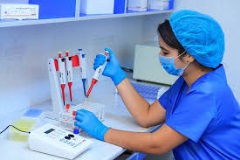 Младшая медицинская сестра по уходу за больными
Сестринское дело
Медицинский массаж
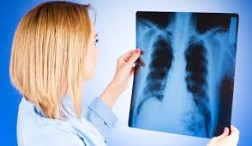 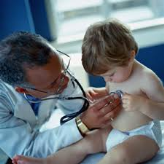 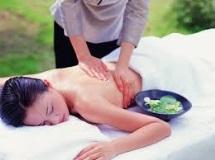 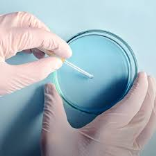 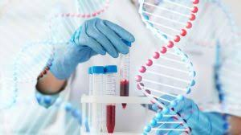 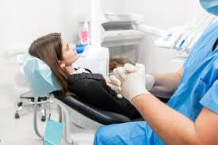 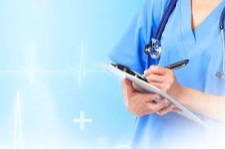 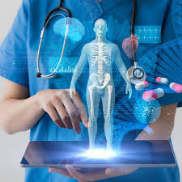 СЕСТРИНСКОЕ ДЕЛО
Медицинский колледж ПГУПС
Медицинский колледж СПбГУ
Медицинское училище ГМУ им. ак. И.П. Павлова
Факультет среднего образования ВМА им. С. М. Кирова
Акушерский колледж
Медицинский колледж им. В.М. Бехтерева
Медицинский колледж №1
Медицинский колледж №2
Медицинский техникум №2
Медицинский техникум № 9
Фельдшерский колледж
Медико-технический колледж
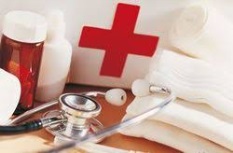 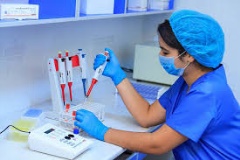 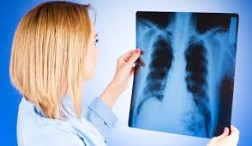 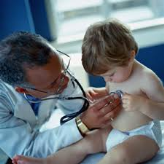 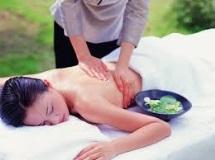 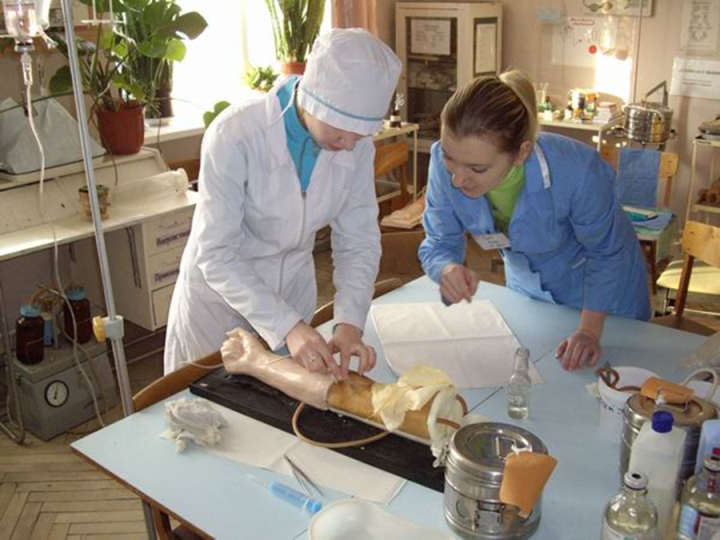 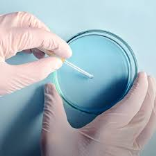 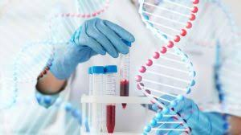 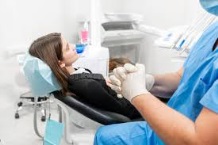 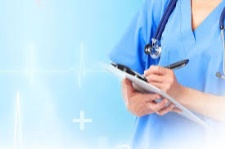 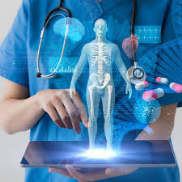 Сестринское делоМедицинский массажквалификация выпускника – медицинская сестра по массажу/медицинский брат по массажу
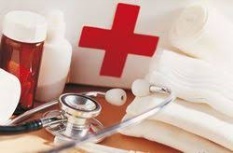 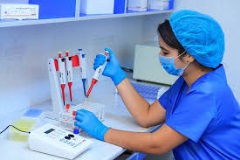 Медицинский техникум №2
Медицинский техникум № 9
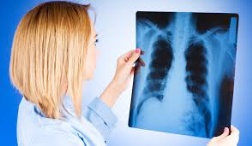 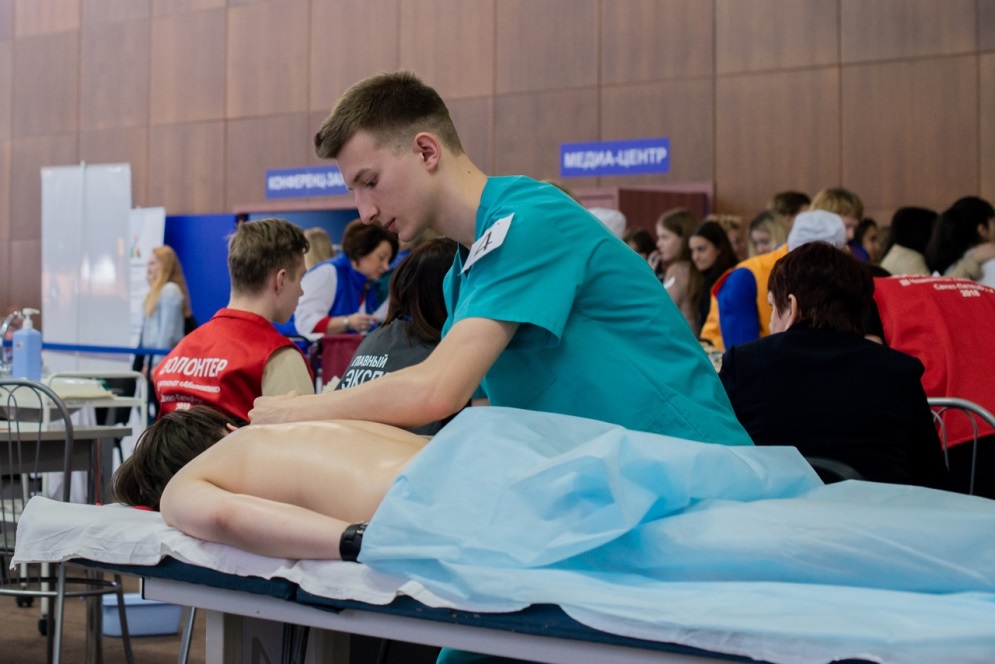 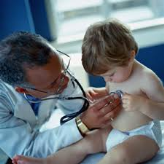 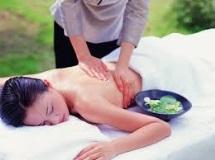 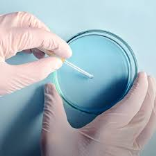 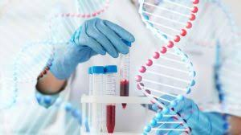 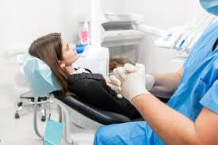 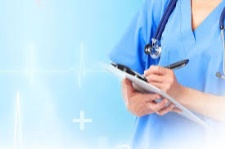 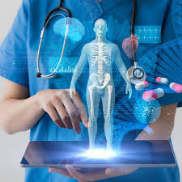 Сестринское делоАнестезиология-реаниматологияквалификация выпускника – медицинская сестра с углубленной подготовкой
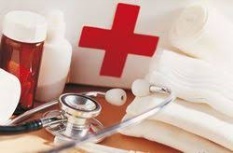 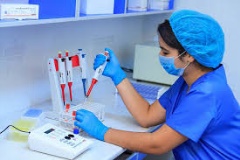 Факультет среднего образования ВМА им. С. М. Кирова
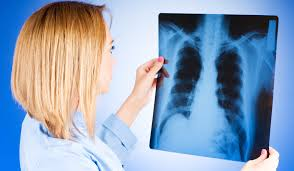 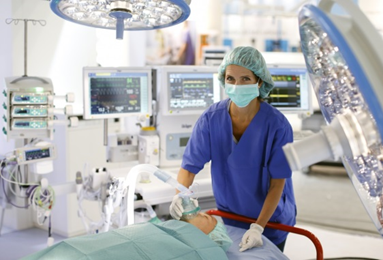 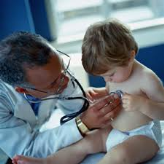 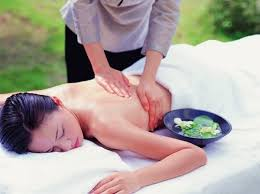 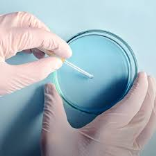 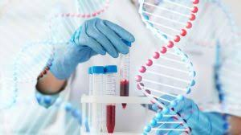 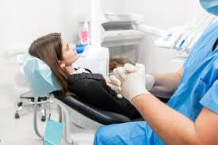 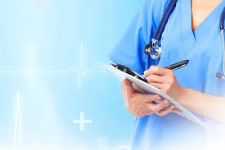 КЛИНИЧЕСКАЯ МЕДИЦИНА
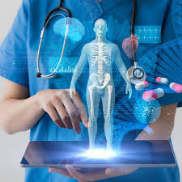 Лечебное дело
Акушерское дело
Лабораторная диагностика
Медицинская оптика
Стоматология ортопедическая
Стоматология профилактическая
Педиатрия
Клиническая медицина
Акушерство и гинекология
Анестезиология-реаниматология
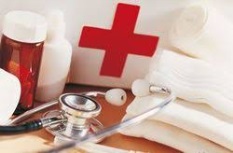 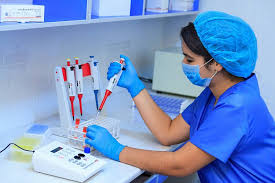 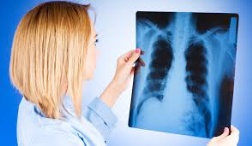 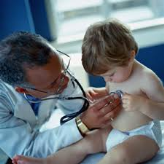 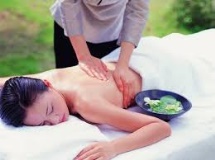 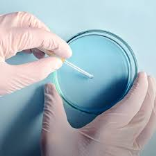 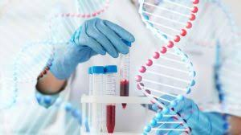 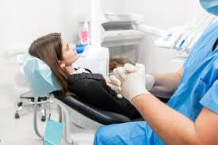 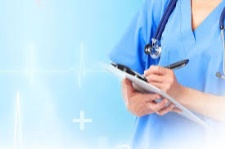 Клиническая медицина
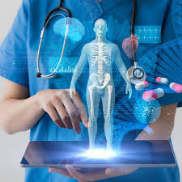 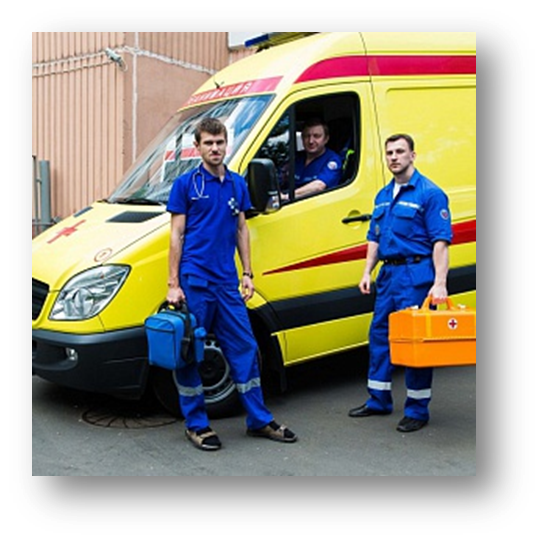 Лечебное делоквалификация выпускника – фельдшер
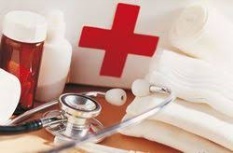 Медицинский колледж ПГУПС
Медицинский колледж №1
Медицинский колледж №2
Фельдшерский колледж
Медико-технический колледж
Факультет среднего образования ВМА им. С. М. Кирова
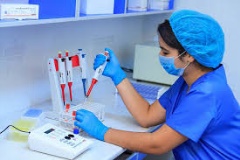 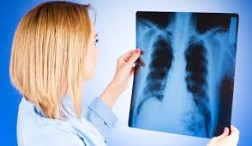 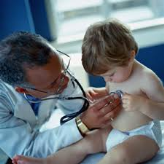 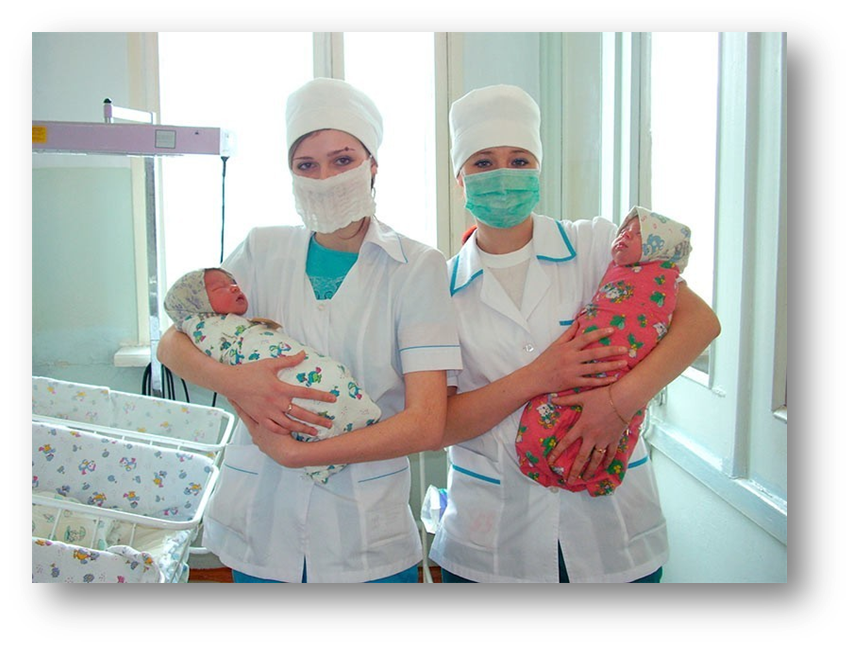 Акушерское делоквалификация выпускника – 
акушерка
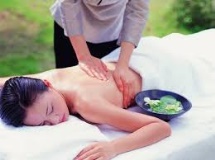 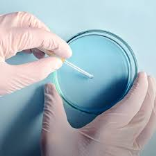 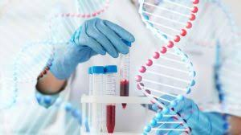 Акушерский колледж
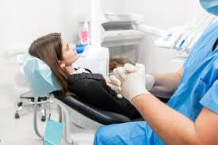 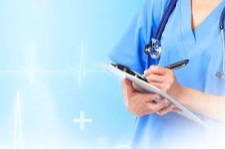 Клиническая медицина
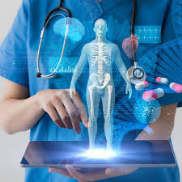 Лабораторная диагностикаквалификация выпускника –медицинский лабораторный техник
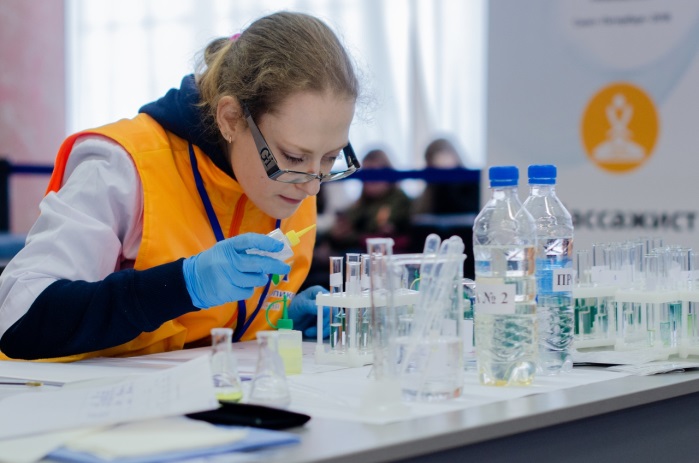 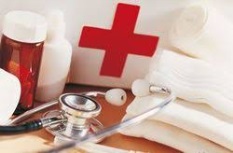 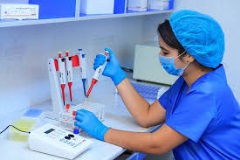 Медицинский колледж №3
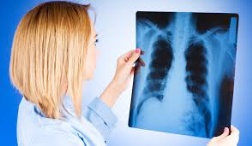 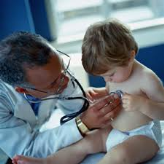 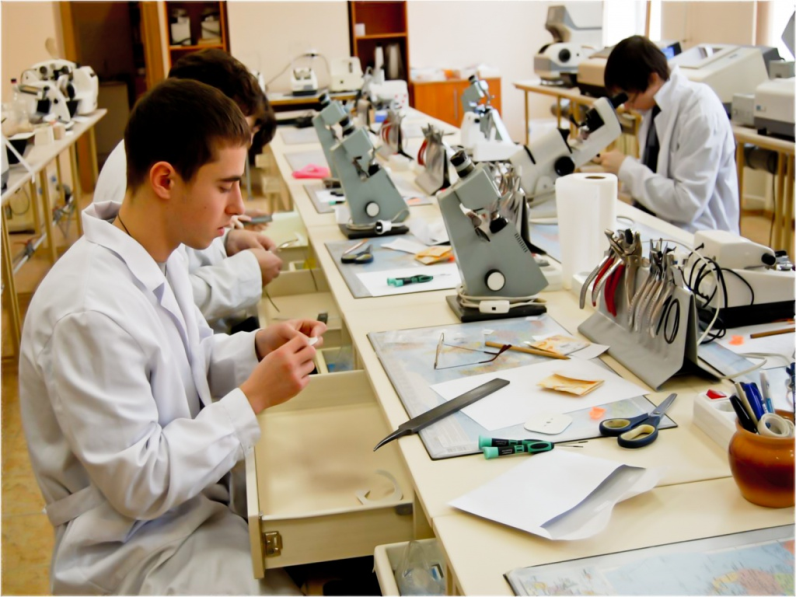 Медицинская оптикаквалификация выпускника – 
медицинский оптик;  
оптик-оптометрист
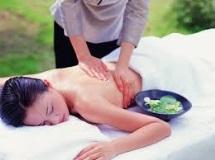 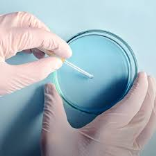 Медико-технический колледж
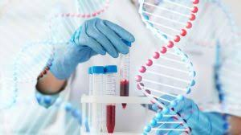 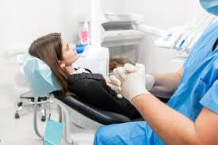 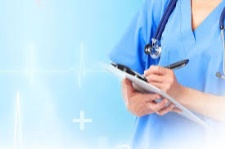 Клиническая медицина
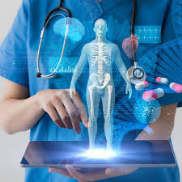 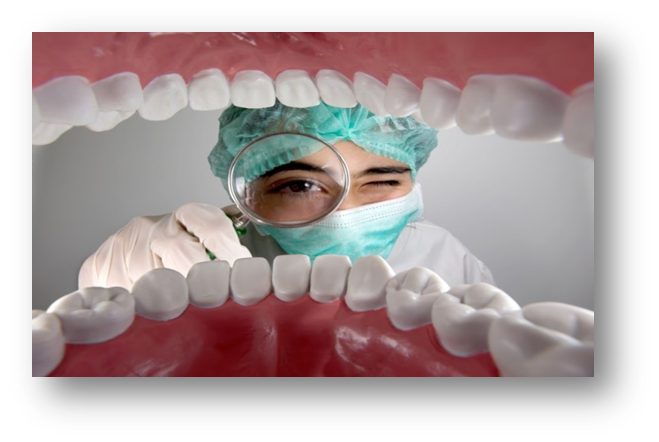 Стоматология ортопедическаяквалификация выпускника – зубной техникСтоматология профилактическаяквалификация выпускника – гигиенист стоматологический
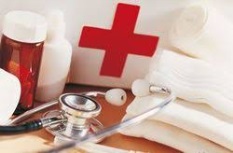 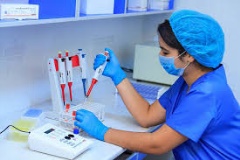 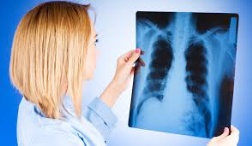 Медицинское училище ГМУ им. ак. И.П. Павлова
Медицинский колледж №3
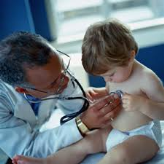 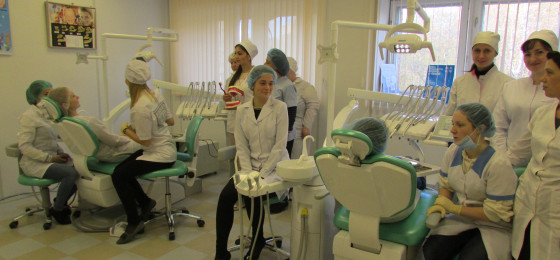 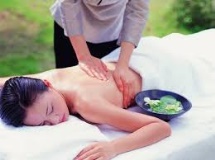 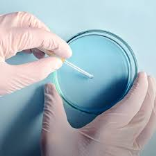 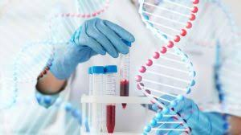 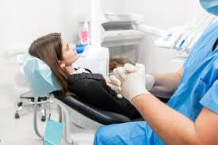 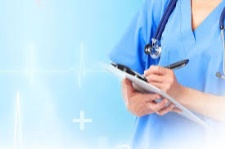 ФАРМАЦИЯ
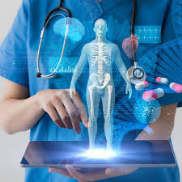 Фармация
Фармацевтическая технология
Управление и экономика фармации
Фармацевтическая химия и фармакогнозия
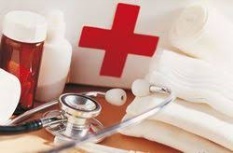 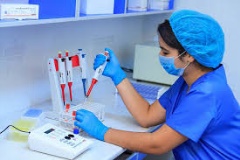 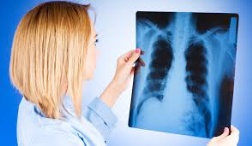 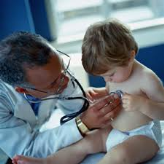 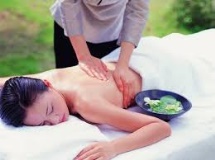 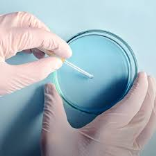 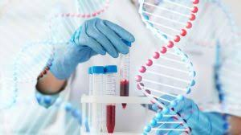 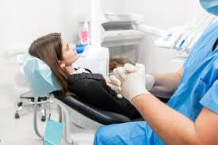 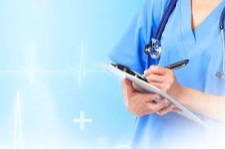 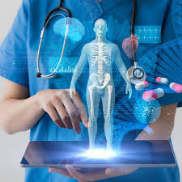 Фармация
квалификация выпускника - фармацевт
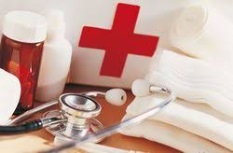 Фармацевтический техникум СПХФУ
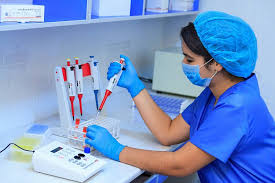 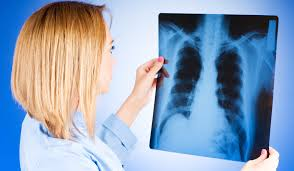 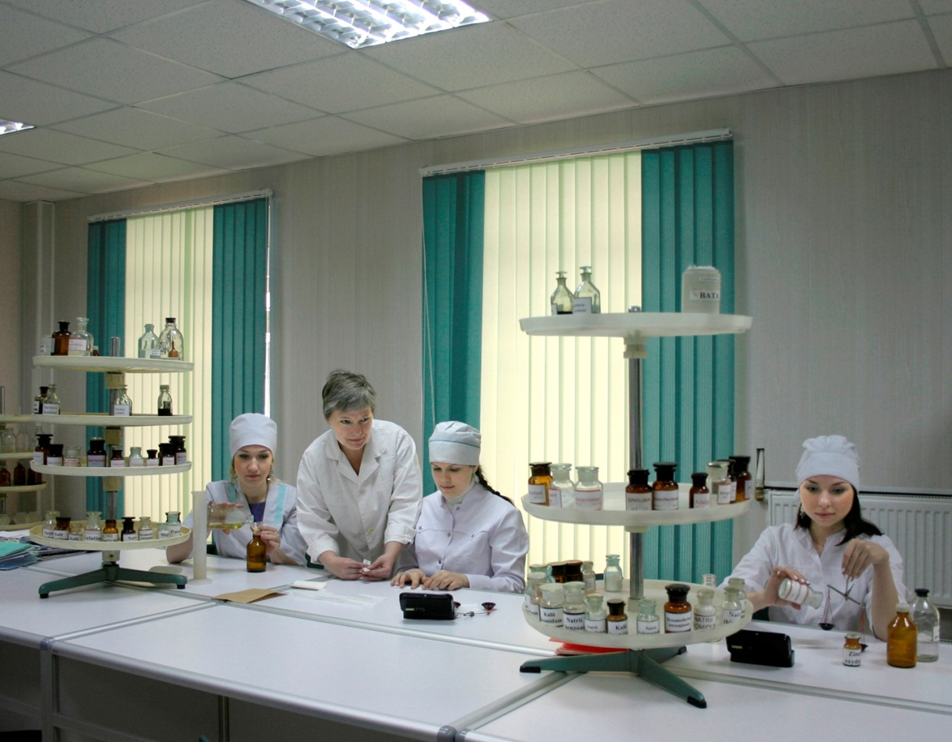 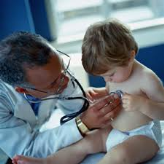 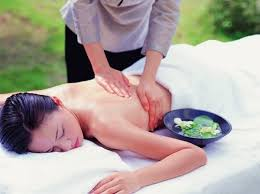 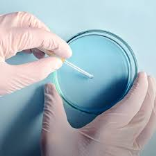 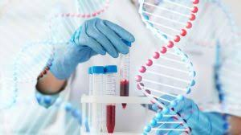 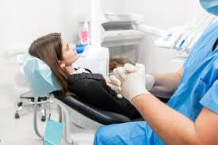 НАУКИ О ЗДОРОВЬЕ И ПРОФИЛАКТИЧЕСКАЯ МЕДИЦИНА
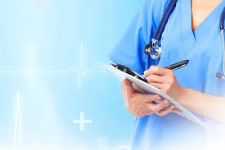 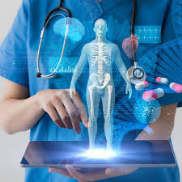 Медико-профилактическое дело
Общественное здравоохранение
Общая гигиена
Гигиена детей и подростков
Гигиена питания
Гигиена труда
Гигиеническое воспитание
Коммунальная гигиена
Радиационная гигиена
Паразитология
Дезинфектология
Санитарно-гигиенические лабораторные исследования
Социальная гигиена и организация госсанэпидслужбы
Эпидемиология
Вирусология
Бактериология
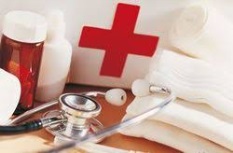 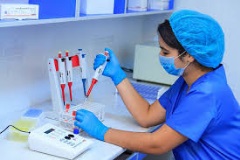 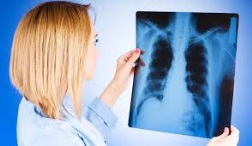 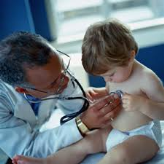 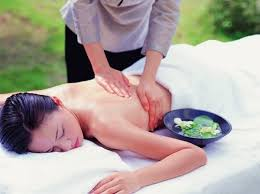 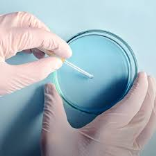 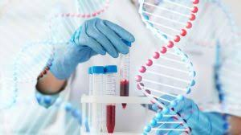 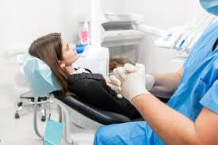 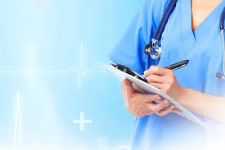 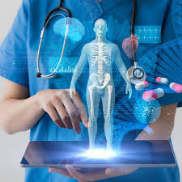 ФУНДАМЕНТАЛЬНАЯ МЕДИЦИНА
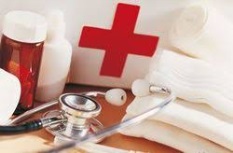 Медицинская биохимия
Медицинская биофизика
Медицинская кибернетика
Фундаментальная медицина
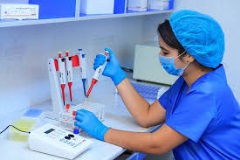 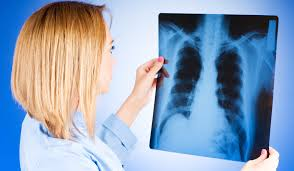 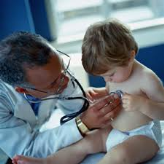 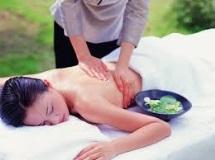 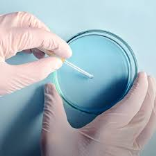 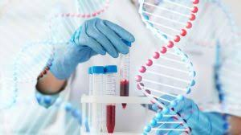 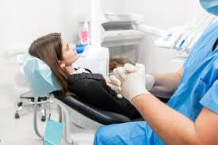 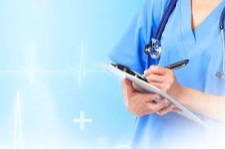 Санитар
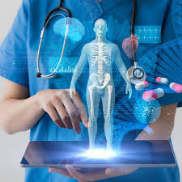 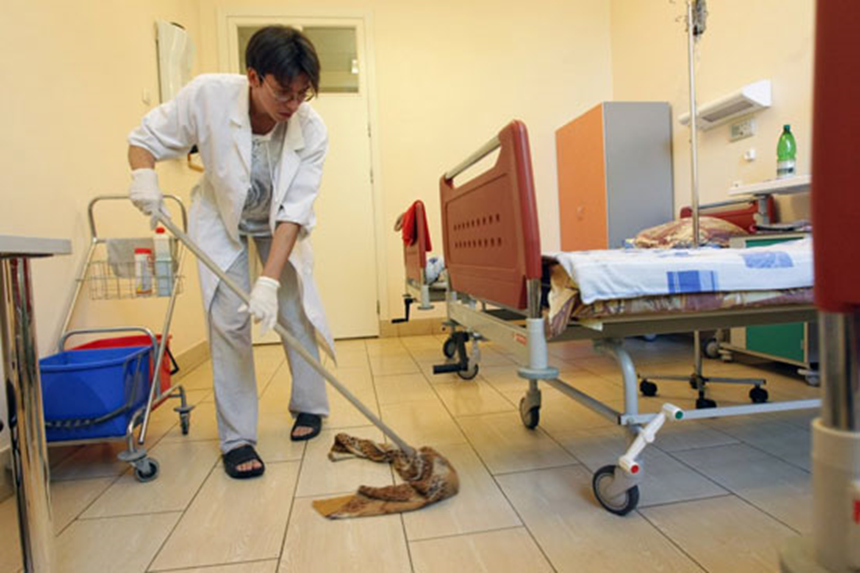 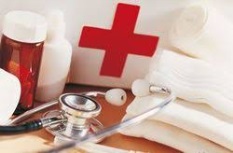 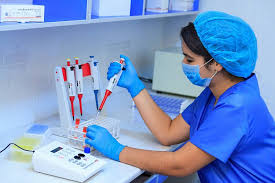 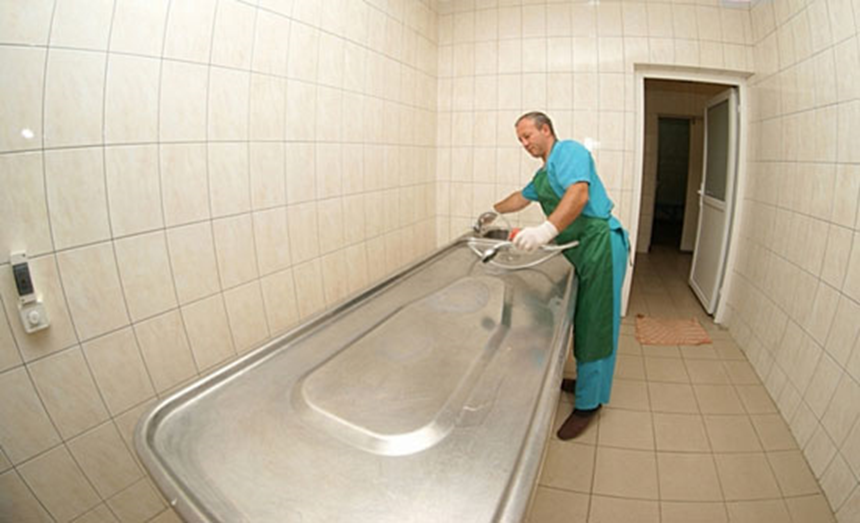 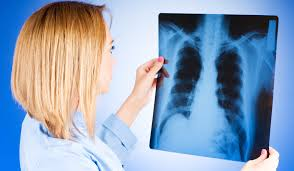 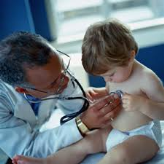 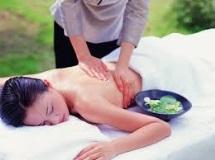 представитель младшего медицинского персонала, не имеющий медицинского образования и выполняющий различные функции, необходимые пациентам, врачам, медсестрам.
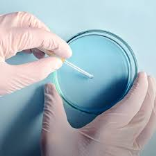 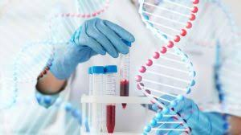 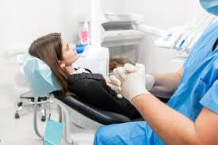 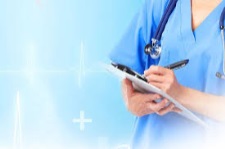 Спасатель
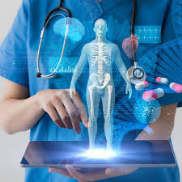 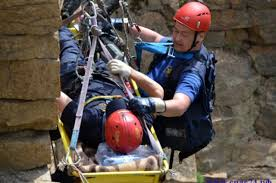 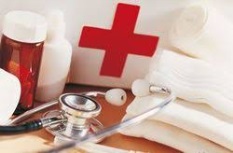 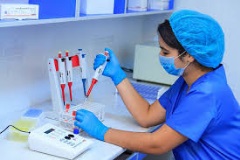 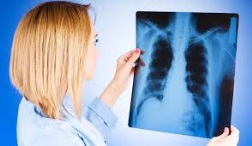 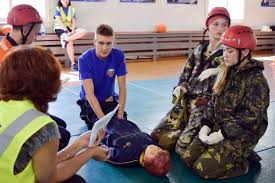 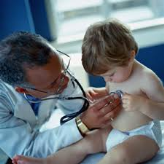 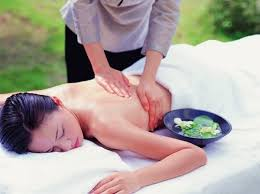 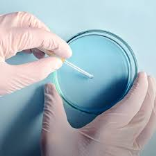 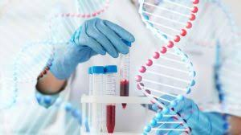 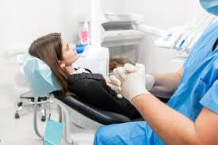 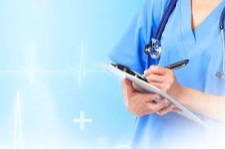 Медицинский регистратор
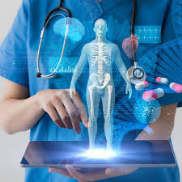 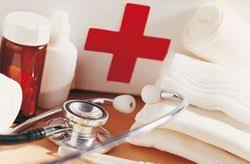 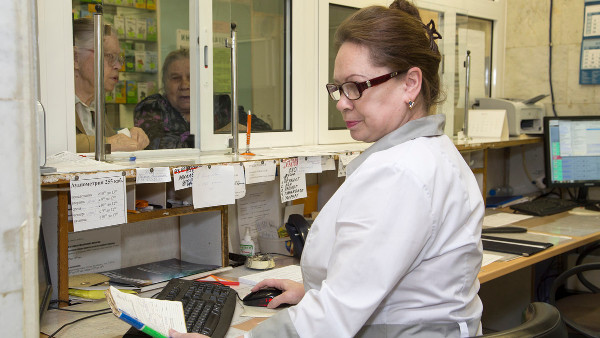 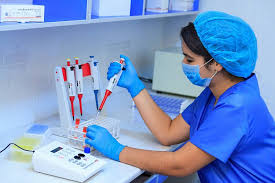 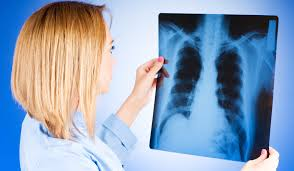 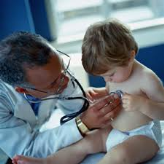 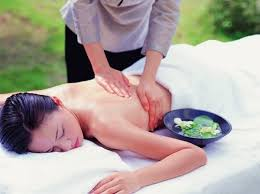 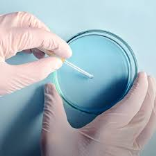 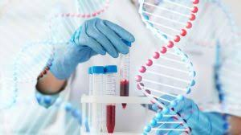 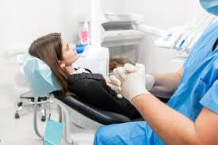